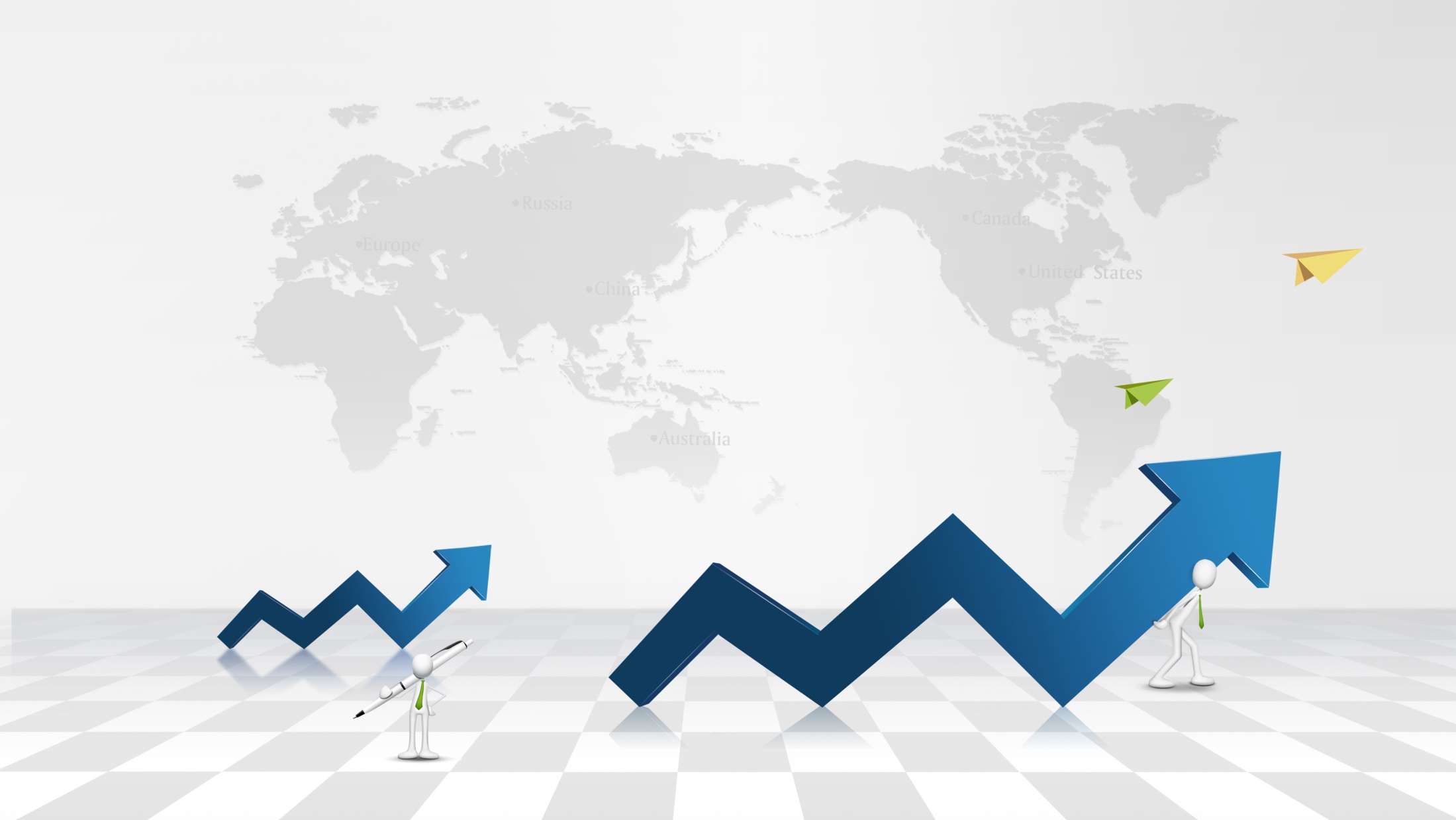 现代安全生产管理理论
博富特咨询
全面
实用
专业
关于博富特
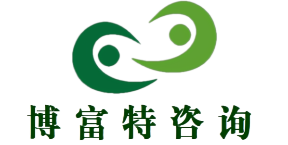 博富特培训已拥有专业且强大的培训师团队-旗下培训师都拥有丰富的国际大公司生产一线及管理岗位工作经验，接受过系统的培训师培训、训练及能力评估，能够开发并讲授从高层管理到基层安全技术、技能培训等一系列课程。
 我们致力于为客户提供高品质且实用性强的培训服务，为企业提供有效且针对性强的定制性培训服务，满足不同行业、不同人群的培训需求。
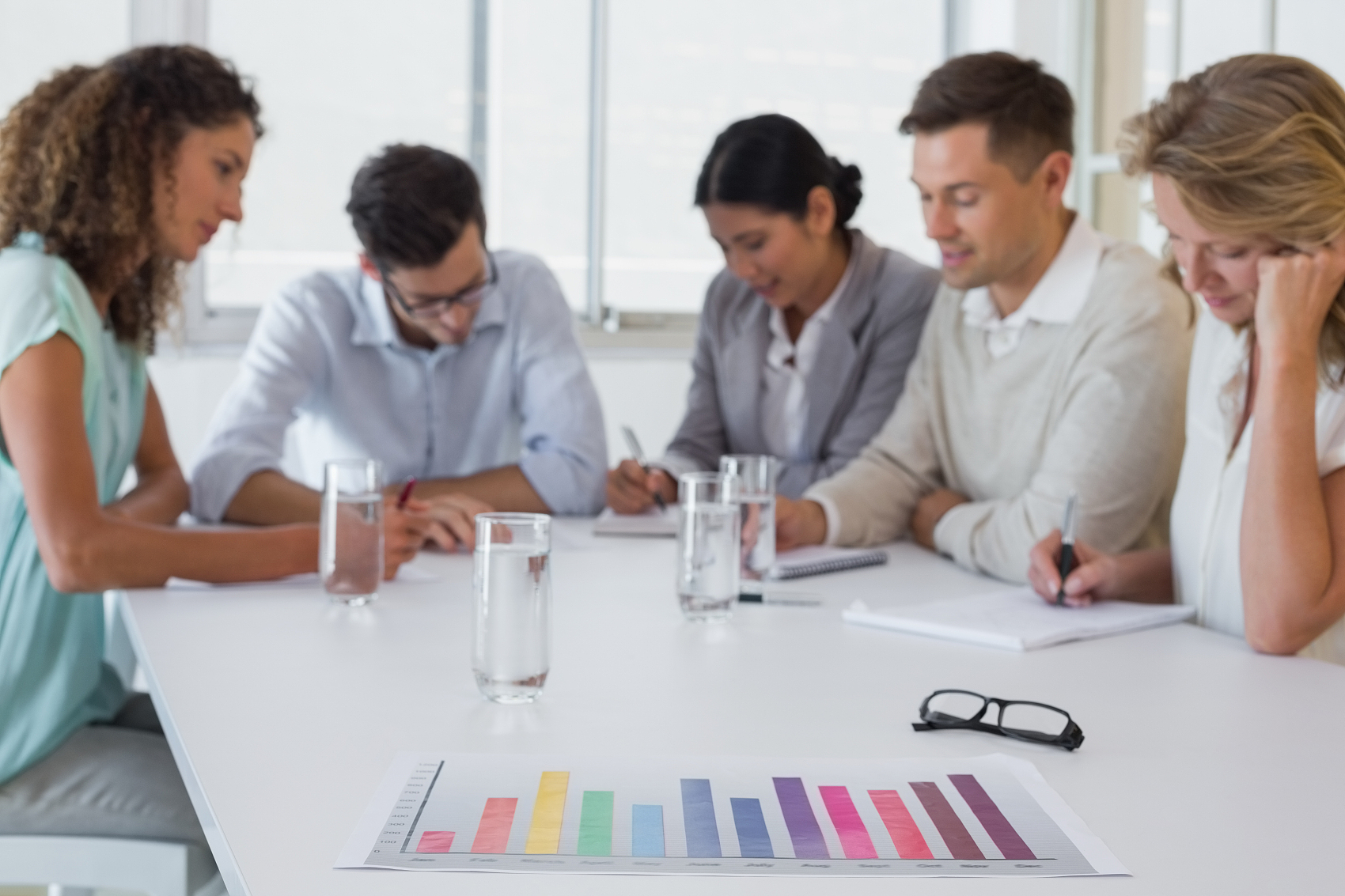 博富特认为：一个好的培训课程起始于一个好的设计,课程设计注重培训目的、培训对象、逻辑关系、各章节具体产出和培训方法应用等关键问题。
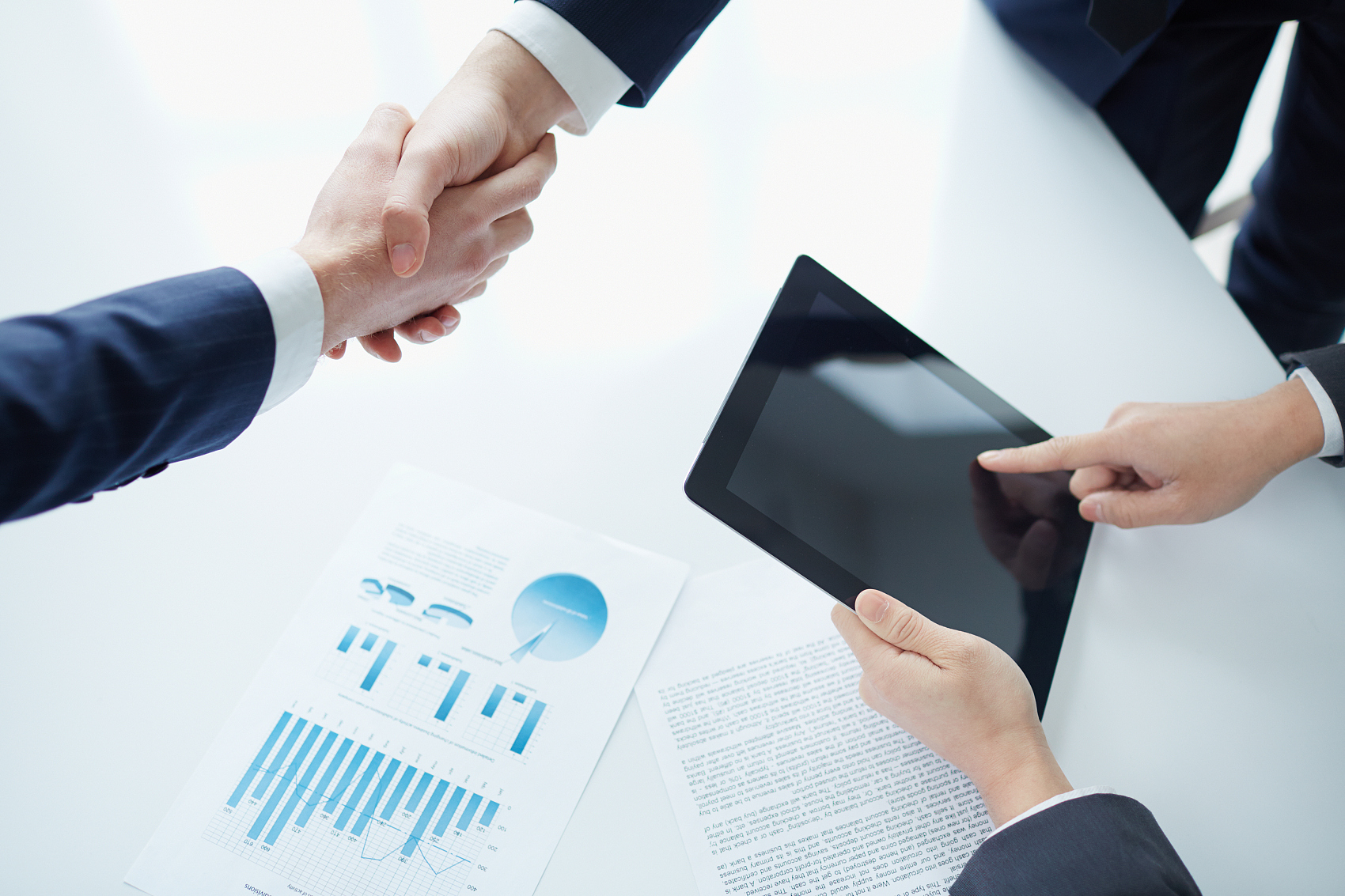 01
安全生管理方针
02
安全发展理念
目录
CONTENTS
03
现代安全生产管理理论
04
安全生产管理原理与原则
01
安全生产管理方针
安全第一，预防为主，综合治理
安全管理方针
安全第一
在生产经营活动中，在处理保证安全与生产经营活动的关系上，始终要把安全放在首要位置，优先考虑从业人员和其他人员的人身安全，实行“安全优先”的原则。
安全管理方针
预防为主
按照系统化、科学化的管理思想，按照事故发生的规律和特点，千方百计预防事故的发生，做到防患于未然，将事故消灭在萌芽状态。
安全管理方针
综合治理
标本兼治，重在治本，在采取断然措施遏制重特大事故，实现治标的同时，积极探索和实施治本之策，综合运行科技手段、经济手段、法律手段和必要的行政手段，从发展规划、行业管理、安全投入、科技进步、经济政策、教育培训、安全立法、激励约束、企业管理、监管体制、社会监督及追究事故责任、查处违法违纪等方面着手，解决影响制约我国安全生产的历史性、深层次问题，做到思想认识上警钟长鸣，制度保证上严密有效，技术支撑上坚强有力，监督检查上严格细致，事故处理上严肃认真。
02
安全发展理念
以人为本、安全发展
安全发展理念
习近平总书记指出：人命关天，发展决不能以牺牲人的生命为代价。这必须作为一条不可逾越的红线。
1
“以人为本”，必须要以人的生命为本。人的生命最宝贵，生命安全权益是最大的权益。发展不能以牺牲人的生命为代价，不能损害劳动者的安全和健康权益。
以人为本安全发展
经济社会的发展必须以安全为基础、前提和保障。
2
3
构建和谐社会必须解决安全生产问题。
03
现代安全生产管理理论
安全生产管理原理：从生产管理的共性出发，对生产管理中安全工作的内容实质进行科学分析、综合、抽象与概括所得出的安全生产管理规律。 安全生产原则是指在生产管理原理的基础上，指导安全生产活动的通用规则。
03现代安全生产管理理论
1
2
4
预防原理
系统原理
强制原理
人本原理
3
03现代安全生产管理理论
偶然损失原则
动力原则
动态相关性原则
因果关系原则
能级原则
整合分原则
3E原则
激励原则
反馈原则
本质安全化原则
行为原则
封闭原则
监督检查原则
安全第一原则
03现代安全生产管理理论
任何管理对象都可以作为一个系统。系统可分为若干个子系统，子系统可分为若干个要素，即系统是由要素组成的。
系统原理
是现代管理学的一个最基本原理。是指人们在从事管理工作时，运用系统理论、观点和方法，对管理活动进行充分的系统分析，以达到管理的优化目标
系统
管理系统6个特征：集合性、相关性、目的性、整体性、层次性和适应性。
是由相互作用相互依赖的若干部分组成的有机整体。
系统原理
03现代安全生产管理理论
01
02
03
04
动态相关性原则
反馈原则
封闭原则
整合分原则
系统原理
03现代安全生产管理理论
动态相关性原则
1
构成管理系统的各要素是运动和发展的，它们相互联系又相互制约。显然，如果管理系统的各要素都处于静止状态，就不会发生事故。
2
高效的现代安全生产管理必须在整体规划下明确分工，在分工基础上有效综合。运用该原则，要求企业管理者在制定整体目标和进行宏观决策时，必须将安全纳入其中，在考虑资金、人员和体系时，都必须将安全生产作为一项重要内容考虑。
整合分原则
系统原理
03现代安全生产管理理论
反馈原则
3
反馈是控制过程中对控制机构的反作用。成功、高效的管理，离不开灵活、准确、快速的反馈。企业生产的外部条件和内部条件不断变化，所以必须及时反馈安全信息，以便及时采取行动。
4
在任何一个管理系统内部，管理手段、管理过程等必须构成一个连续封闭的回路，才能形成有效的管理活动。封闭原则告诉我们，在企业的安全生产中，各管理机构之间、各管理制度和方法之间，必须有紧密的联系，开成相互制约的回路，才能有效。
封闭原则
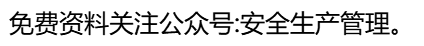 03现代安全生产管理理论
1
一切管理活动都是以人为本展开的，人既是管理的主体，又是管理的客体，每个人都处在一定的管理层面上，离开人就无所谓管理。
人本原理
在管理中必须把人的因素放在首位，体现以人为本的指导思想。
2
人本
管理活动中，作为管理对象的要素和管理系统各环节，都要人掌管、运作、推动和实施。
人本原理
03现代安全生产管理理论
01
02
03
04
动力原则
激励原则
行为原则
能级原则
人本原理
03现代安全生产管理理论
动力原则
1
推动管理活动的基本力量是人，管理必须有激发人的工作能力的动力。对于管理系统，有3种动力：物质动力、精神动力和信息动力。
现代管理认为，单位和个人都具有一定的能量，并且可以按照能量大小顺序排列，形成管理的能级，就像原子中电子的能级一样。在管理系统中，建立一套合理的能级，根据单位和个人能量的大小安排工作，发挥不同能级的能量，保证结构的稳定性和管理的有效性。
2
能级原则
人本原理
03现代安全生产管理理论
激励原则
3
利用某种外部诱因的刺激，调动人的积极性和创造性。以科学的手段，激发人的内在潜力，使其充分发挥积极性、创造性和主动性。人的工作动力来源于内在动人、外部压力和工作吸引力。
4
需要与动机是人的行为的基础，人类的行为规律：需要决定动机，动机产生行为，行为指向目标，目标完成需要得到满足，于是又产生新的需要、动机、行为，以实现新的目标。安全生产工作重点是防治人的不安全行为。
行为原则
03现代安全生产管理理论
1
安全生产管理应该做到预防为主，通过有效的管理和技术手段，减少和防止人的不安全行为和物的不安全状态，从而使事故发生的概率降到最低。在可能发生人身伤害、设备或设施损坏以及环境破坏的场合，事先采取措施，防止事故的发生。
预防原理
2
预防
预防原理
03现代安全生产管理理论
01
02
03
04
偶然损失原则
3E原则
本质安全化原则
因果关系原则
预防原理
03现代安全生产管理理论
偶然损失原则
1
事故的后果及后果的严重程度，都是随机的、难以预测的。反复发生的同类事故，并不一定产生完全相同的后果，这就是事故损失的偶然性。其告诉我们，无论事故损失的大小，都必须做好预防工作。
事故的发生是由许多因素互为因果连续发生的最终结果，只要诱发事故的因素存在，发生事故是必然的，只是时间迟早而已。
2
因果关系原则
预防原理
03现代安全生产管理理论
3E原则
3
造成人的不安全行为和物的不安全状态原因：技术原因、教育原因、身体和态度原因及管理原因。采取3种防止对策：工程技术对策(Engineering)、教育对策(Education)和法制对策(Enforcement)。
从一开始和从本质上实现安全化，从根本上消除事故发生的可能性，达到预防事故的目的。可用在设备、设施、建设项目。
4
本质安全化原则
03现代安全生产管理理论
1
采取强制管理的手段控制人的意愿和行为，使个人的活动、行为受到安全生产管理要求的约束，从而实现有效的安全生产管理。绝对服从，不必经被管理者同意便可采取控制行动。
强制原理
2
强制
VS
03现代安全生产管理理论
1
2
安全第一原则
监督检查原则
强制原理
强制原理
03现代安全生产管理理论
安全第一原则
1
要求在进行生产和其他工作时把安全工作放在一切工作的首要位置。当生产或其他工作与安全发生矛盾时，要以安全为主，生产和其他工作要服从安全。
在安全工作中，为了使安全生产法律法规得到落实，必须明确安全生产监督职责，对企业生产中的守法和执法情况进行监督。
2
监督检查原则
感谢聆听
资源整合，产品服务
↓↓↓
公司官网 | http://www.bofety.com/
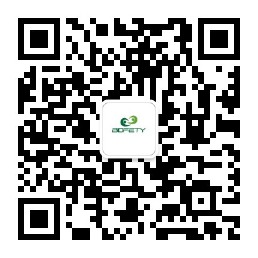 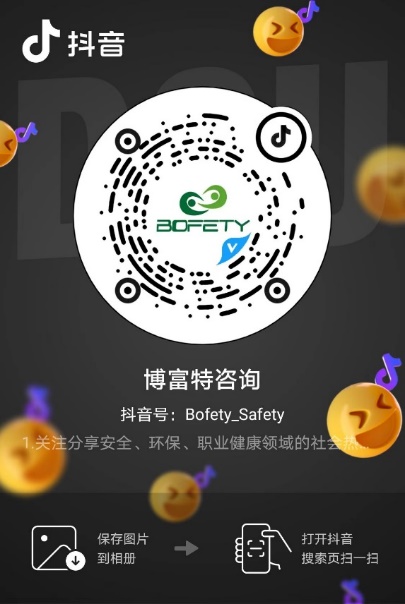 如需进一步沟通
↓↓↓
联系我们 | 15250014332 / 0512-68637852
扫码关注我们
获取第一手安全资讯
抖音
微信公众号